Miscellaneous Information
WHII #46
20th Century Genocide
Genocide – The systematic and purposeful destruction of a racial, political, or cultural group
Examples of genocide:
1915-1918 Armenians slaughtered by the Ottomans
Around 2 million Christian Armenians killed
1930s – Stalin kills peasants and military officials
Stalin’s collective farms result in the death of 8 million Ukraine citizens from starvation
Millions of other peasants and military officials are murdered or sent to the gulags
1975-1979 – Pol Pot in Cambodia
Over 2 million Cambodians are killed under the Communist regime known as the Khmer Rouge
Pol Pot murdered anyone deemed as a threat
Armenian Genocide
Soviet Union Genocide
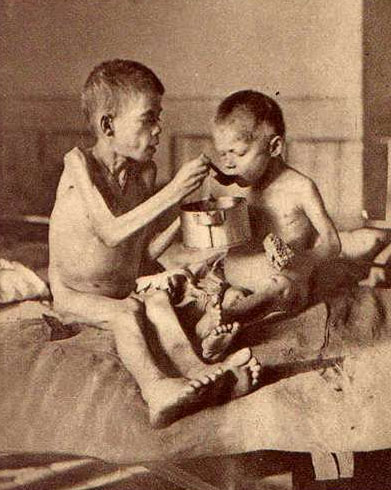 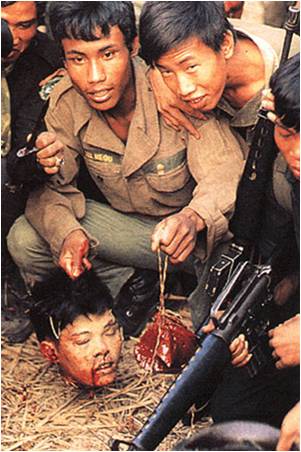 Cambodia Genocide
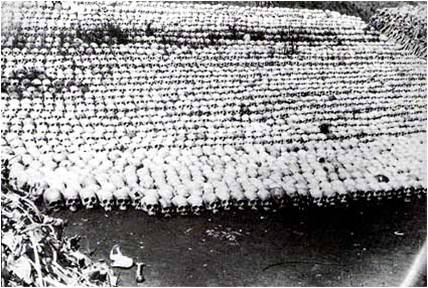 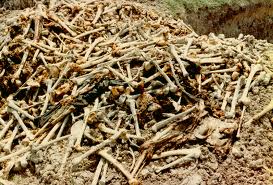 Rwandan Genocide
The small African country of Rwanda was established by the Belgians during colonization
Two different groups of people occupy the country – the Hutu and Tutsi
The Hutus are the majority ethnic group and murdered about 1 million Tutsis during a span of 100 days in the summer of 1994
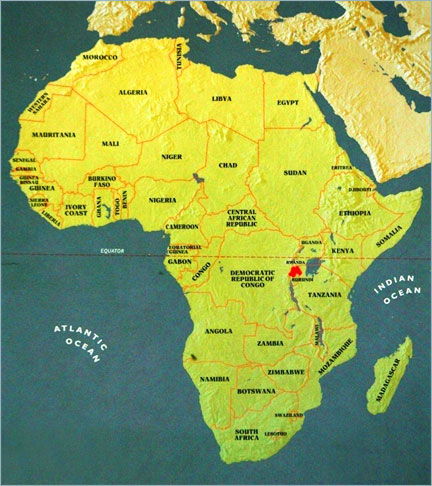 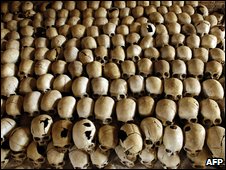 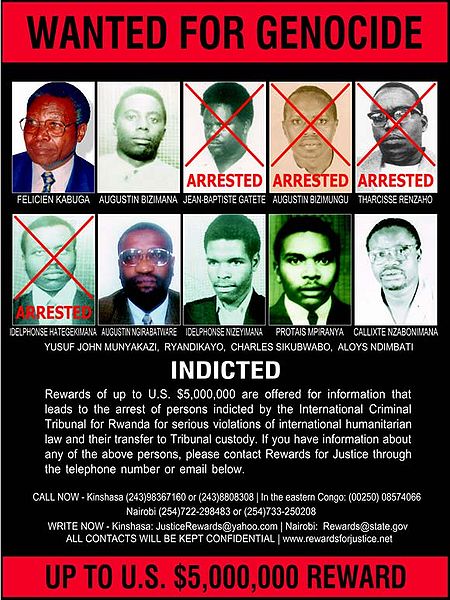 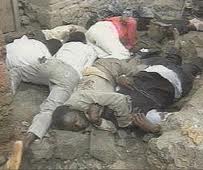 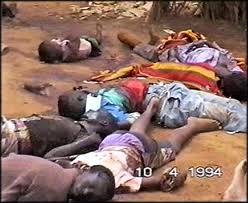 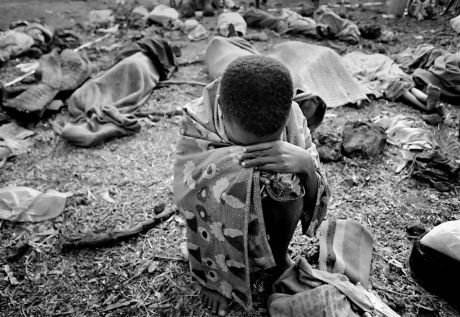 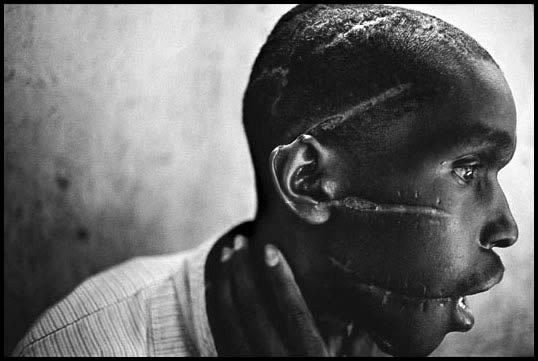 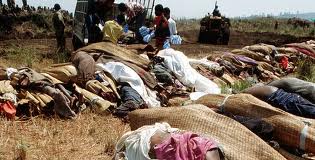 Independence in India
After years of British rule, India began a strong campaign of independence in the early 20th century
Mohandas Gandhi and the Indian National Congress put pressure on Britain through civil disobedience and passive resistance (nonviolent protest)
In 1947, Britain finally relinquished
	its hold on India, leading to the
	newly formed Republic of India
The Partition of India in 1947 broke
	the country apart between Hindus
	and Muslims and formed Pakistan
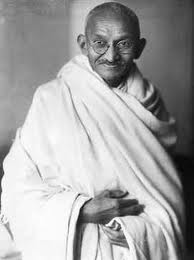 Partition of India
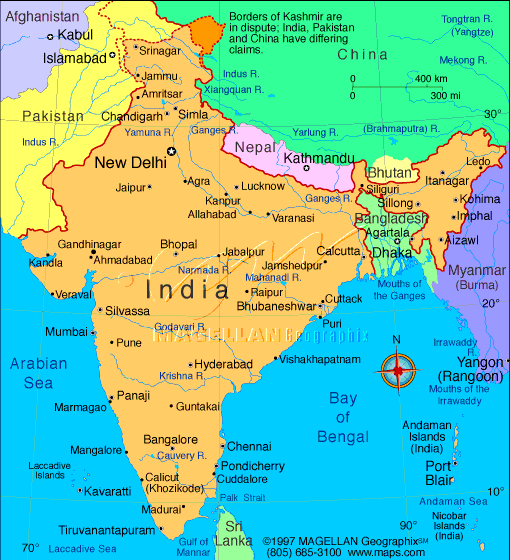 India 1946
Pakistan and East Pakistan (now Bangladesh) were formed out of the partition
Independence in India
Jawaharlal Nehru became the first Prime Minister of India in 1947
He was a strong supporter of Western-style industrialization 
In 1950 he sought to prohibit
    the caste system from
    continuing in India
Though religious differences
    caused problems, India slowly
    developed into the largest 
    democratic nation in the world
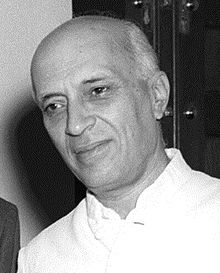 The Cold War in the Middle East and Asia
Indira Gandhi became the first and only female prime minister of India in 1966
She established a good relationship with the USSR and developed India’s nuclear program – She was assassinated in 1984 due to religious conflicts
 Golda Meir became the first
     female prime minister of Israel
     in 1969
She led Israel to victory in the 
    Yom Kippur War and sought
    support from the U.S
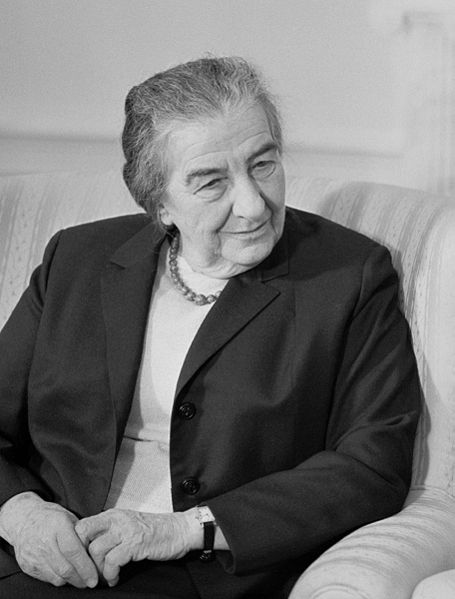 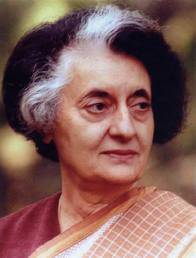 The Cold War in the Middle East and Asia
Gamal Abdul Nasser became President of Egypt 1956 and established a close relationship with the USSR
He immediately nationalized the Suez Canal, granted total control of it to Egypt
He also built the Aswan High Dam, which allowed Egypt to control flooding,
    irrigation, and generate
    hydro-electricity in the Nile River
    Valley
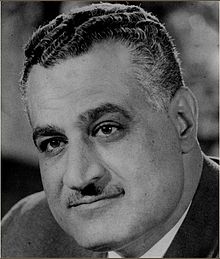 African Independence Movements
After WWII – peaceful transition of West African independence
1962 – Algeria wins independence from France after several years of war
1963 – Under the leadership of Jomo Kenyatta, Kenya wins its independence from Britain
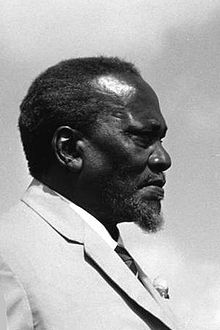 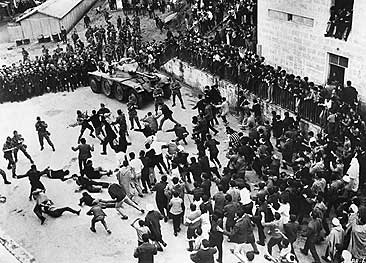 Algeria
West Africa
Kenya
South Africa
Apartheid in South Africa
Apartheid – meaning “apartness” or “separateness,” this was the policy of forced segregation in South Africa from 1950-1994
The white minority (known as Afrikaners) greatly limited the political power and freedom of the native black Africans
After serving 27 years in prison, 
	Nelson Mandela was released in 
	1990 and worked to end apartheid
He was voted the first black 
	president of South Africa in 1994
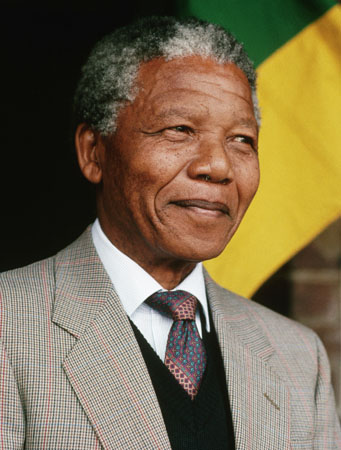 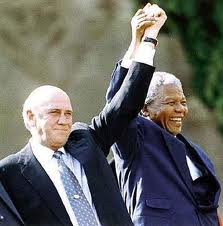 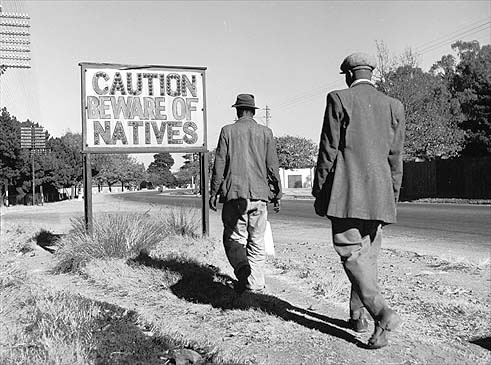 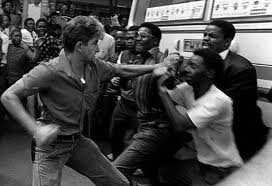 Worldwide Tension Issues
Refugees – people forced to leave their homeland due to ethnic or religious persecution
Due to many worldwide issues during the 1990s, around 40 million people became refugees
Most of the refugees attempt to flee to safer areas such as the United States or Europe
Guest Worker programs in
	Europe allow refugees to 
	temporarily live and work 
	within European nations
Tensions often arise when
	the refugees expect to stay
	and the natives expect them to leave
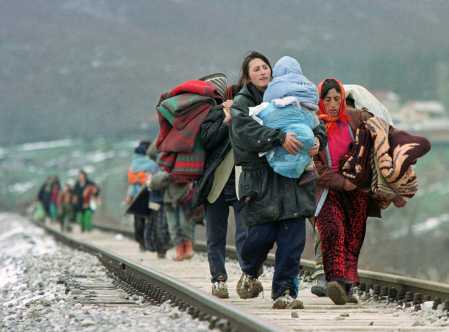 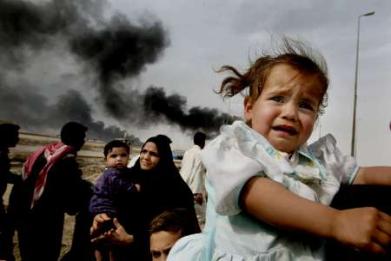 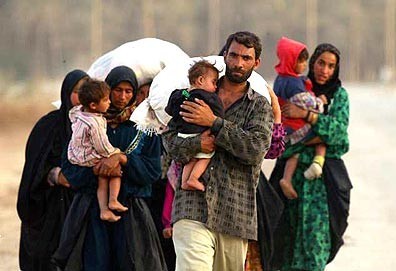 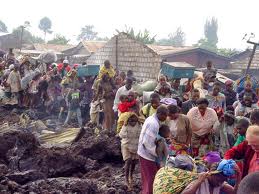 World Tension Issues
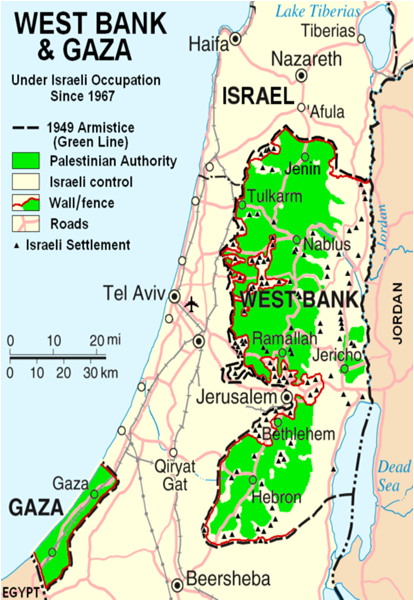 Arab-Israel Conflict – continual 
	battle between Jews and Muslims 
	in the region called Palestine
Conflict has been going on since
	the founding of Israel in 1948


				      Northern Ireland – battle over 			      religion between Protestants in 			      Northern Ireland and the 				      Catholics in the Republic of 				      Ireland, also fought against 				      Britain over independence
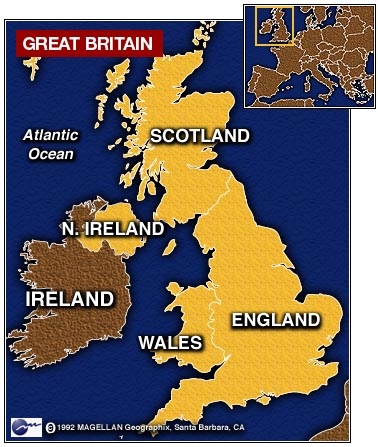 Irish Republican Army
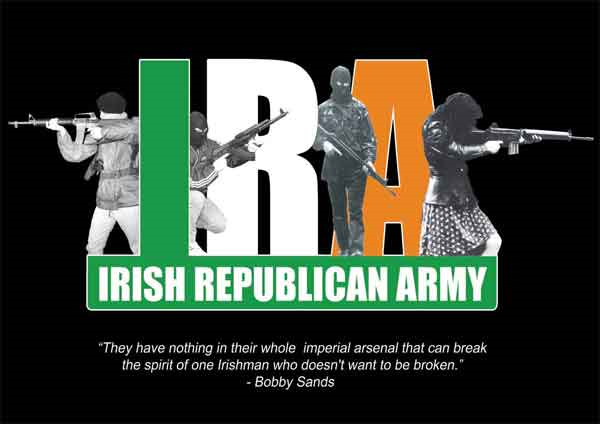 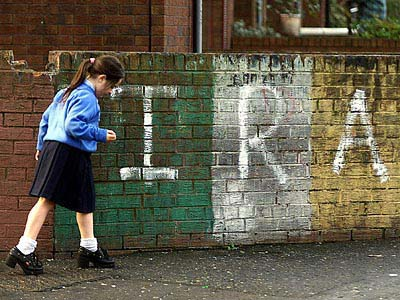 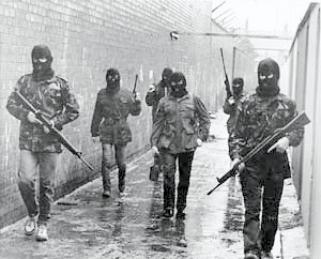 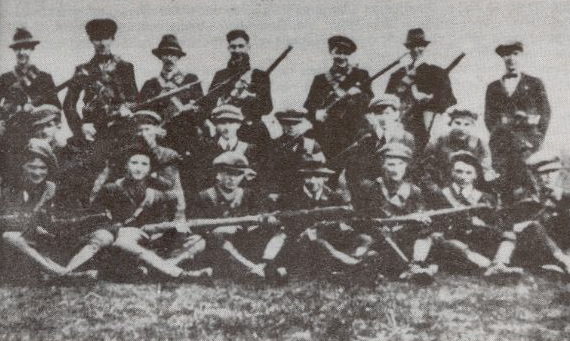 World Tension Issues
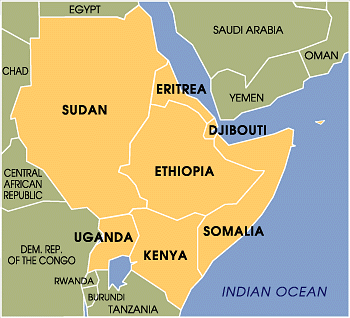 Horn of Africa – differences 
	between religion and ethnicity, 
	in addition to poverty, has caused
	much tension between these
	countries – Somalia, Sudan, Ethiopia, Uganda, Kenya, Djibouti, and Eritrea
				  South Asia – extreme religious and
				  territorial disputes between India
				  and Pakistan are among the worst
				  in the world today
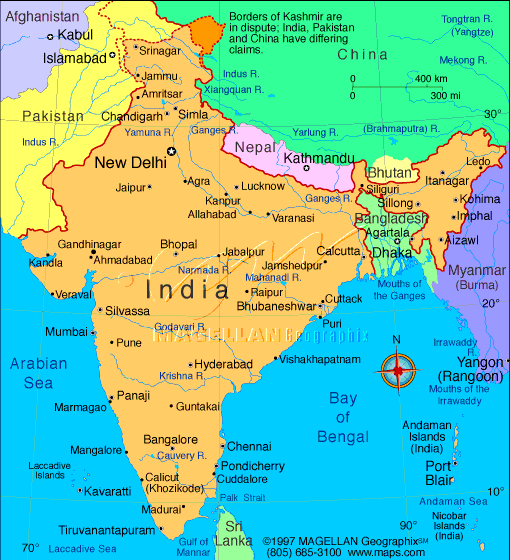 Indian/Pakistani Border
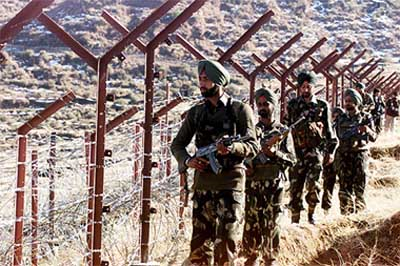 Munich Olympics
During the 1972 summer Olympics in Munich, West Germany, the Islamic terrorist group known as Black September kidnapped and murdered 11 athletes and coaches from the Israeli Olympic team
This event was one of the worst terrorist acts in modern history
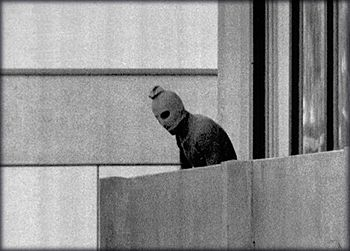